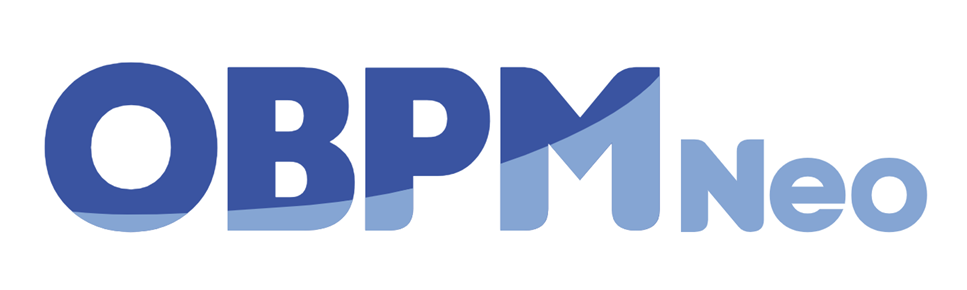 ロール管理とコントロール部門
更新履歴
アカウントとプロジェクトメンバー
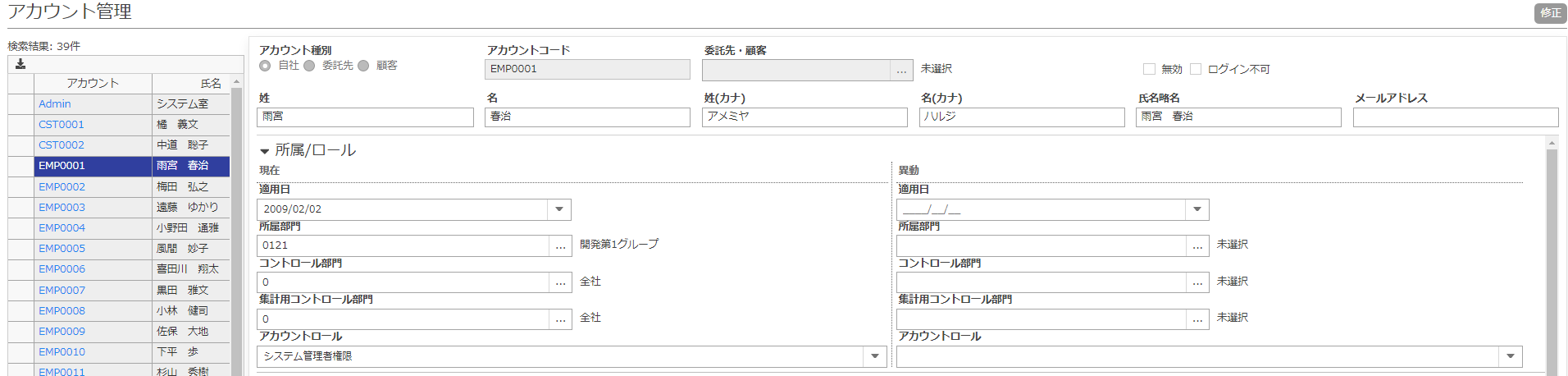 ＯＢＰＭログインユーザ毎に設定が必要
※「（空白）」設定なしは、メインメニューに機能が何も表示されない
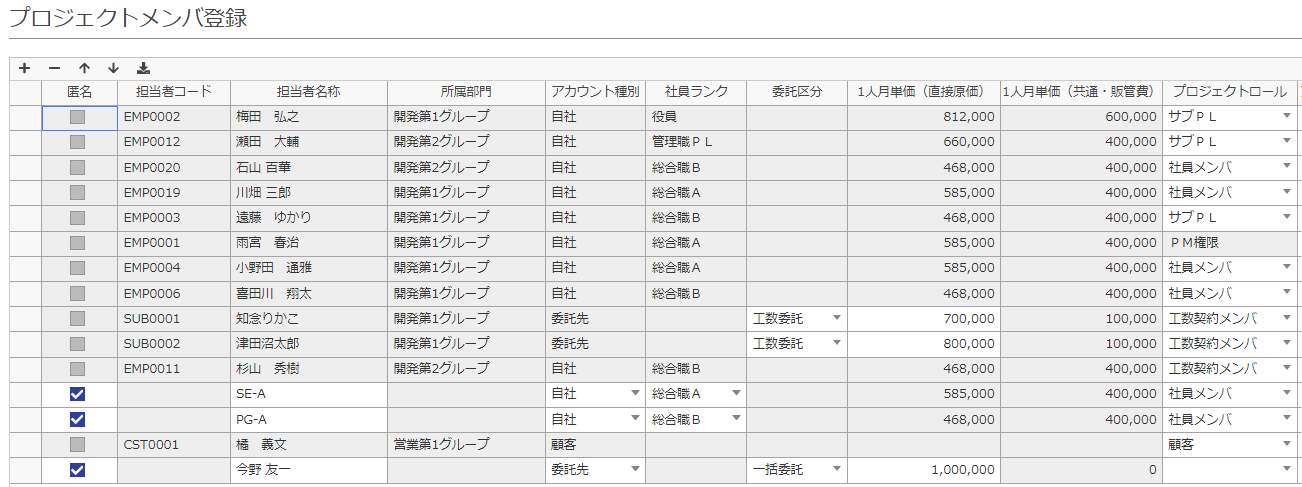 プロジェクトのメンバ毎に設定が必要
※「（空白）」設定なしは、プロジェクトメニューに機能が何も表示されない
アカウントロール
ＯＢＰＭログインユーザ（アカウント）に対して、ロールと言う機能群を割当て、機能制限をかける。
会社・組織に関するマスタ設定
ＯＢＰＭシステムのパラメータ設定
部門配下のプロジェクトや人員を参照など
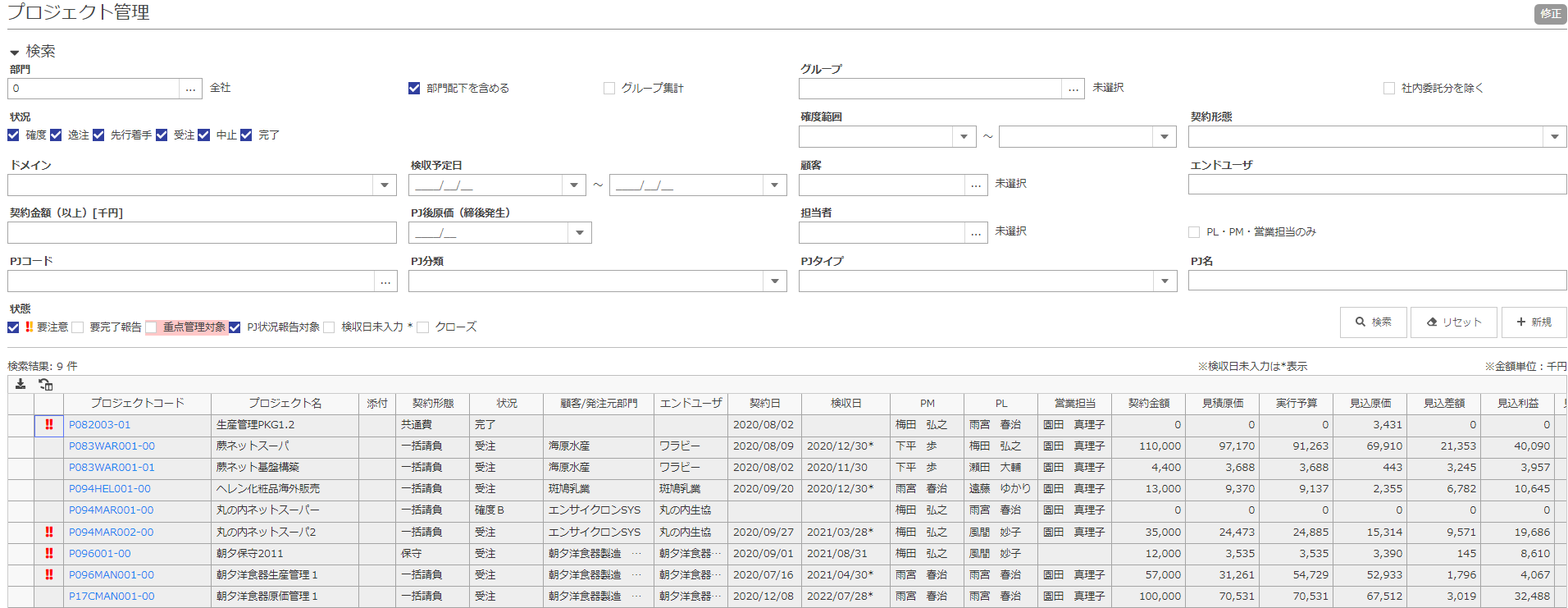 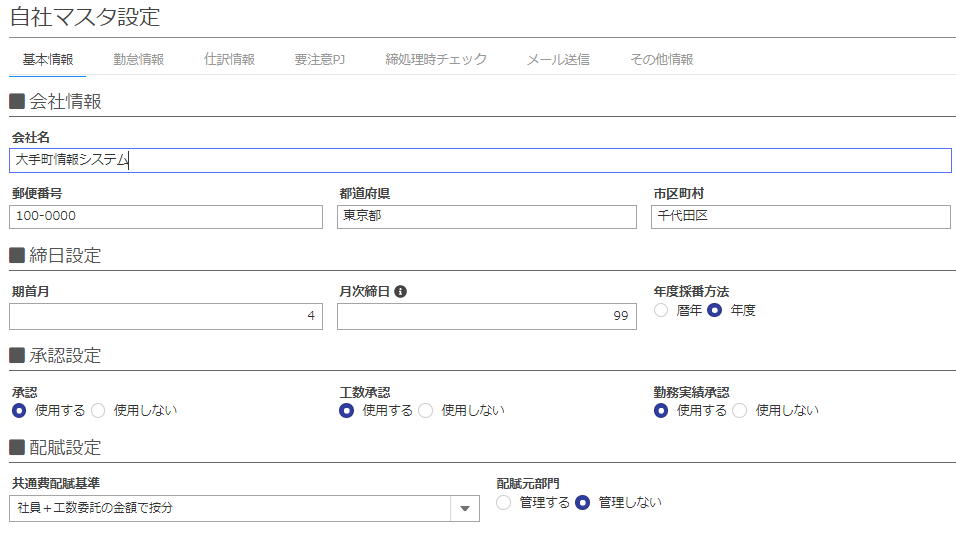 アカウントロールの種類
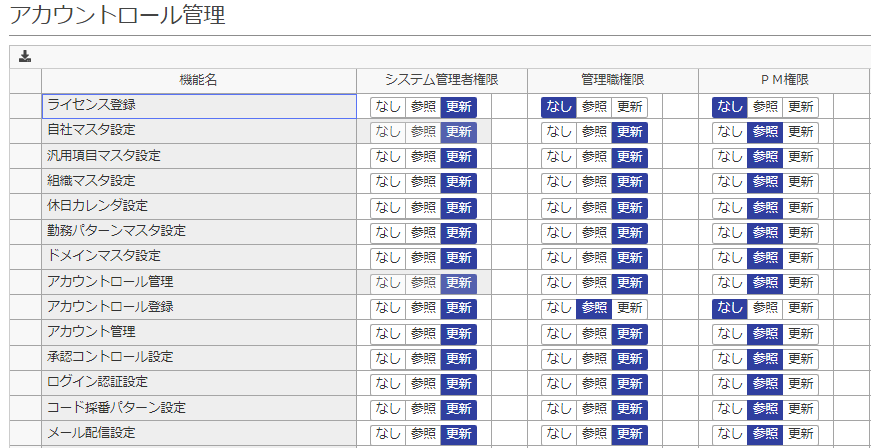 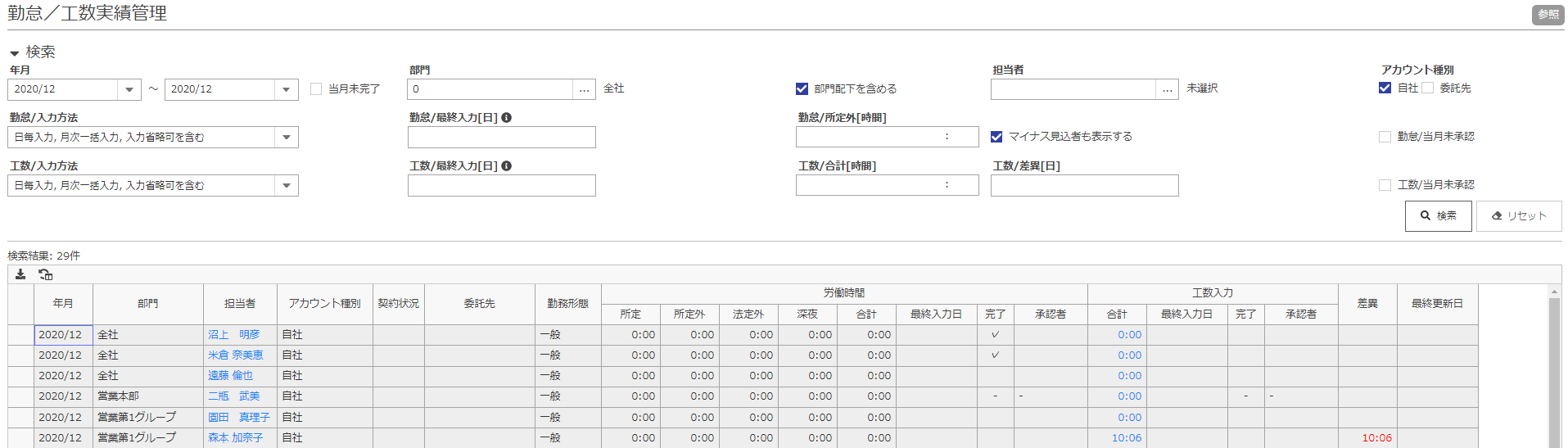 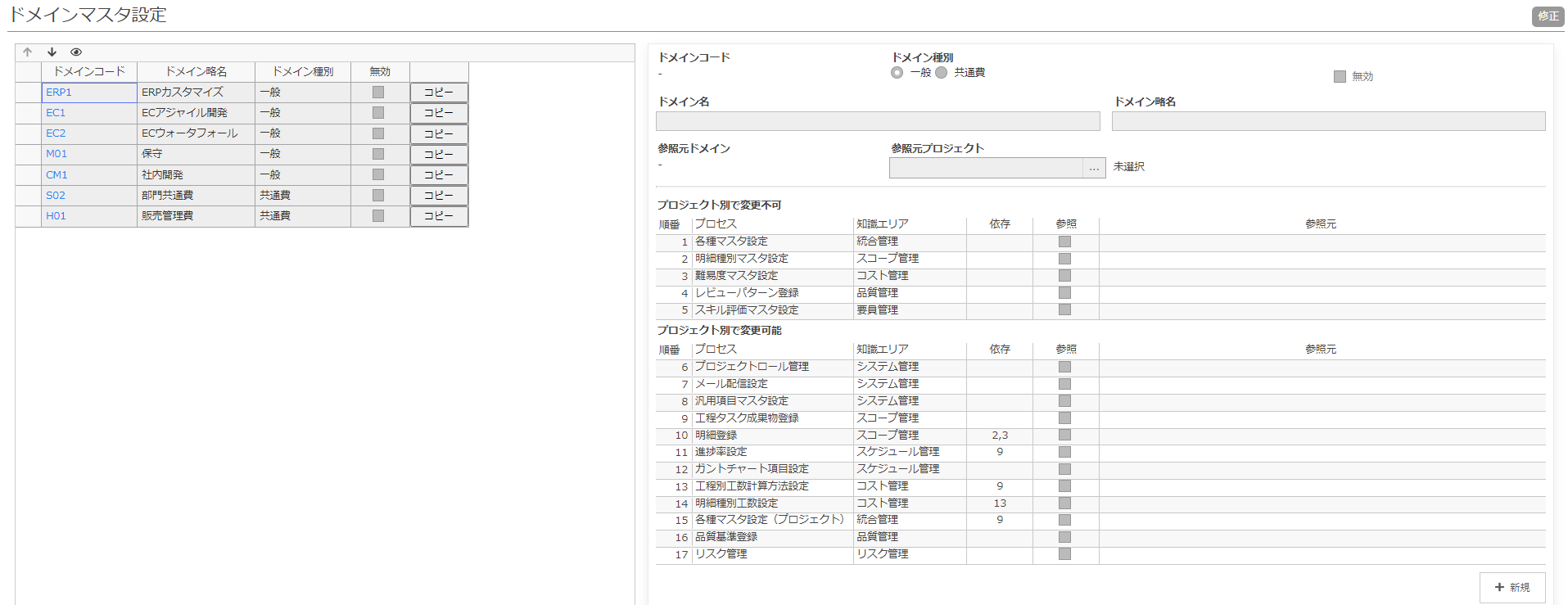 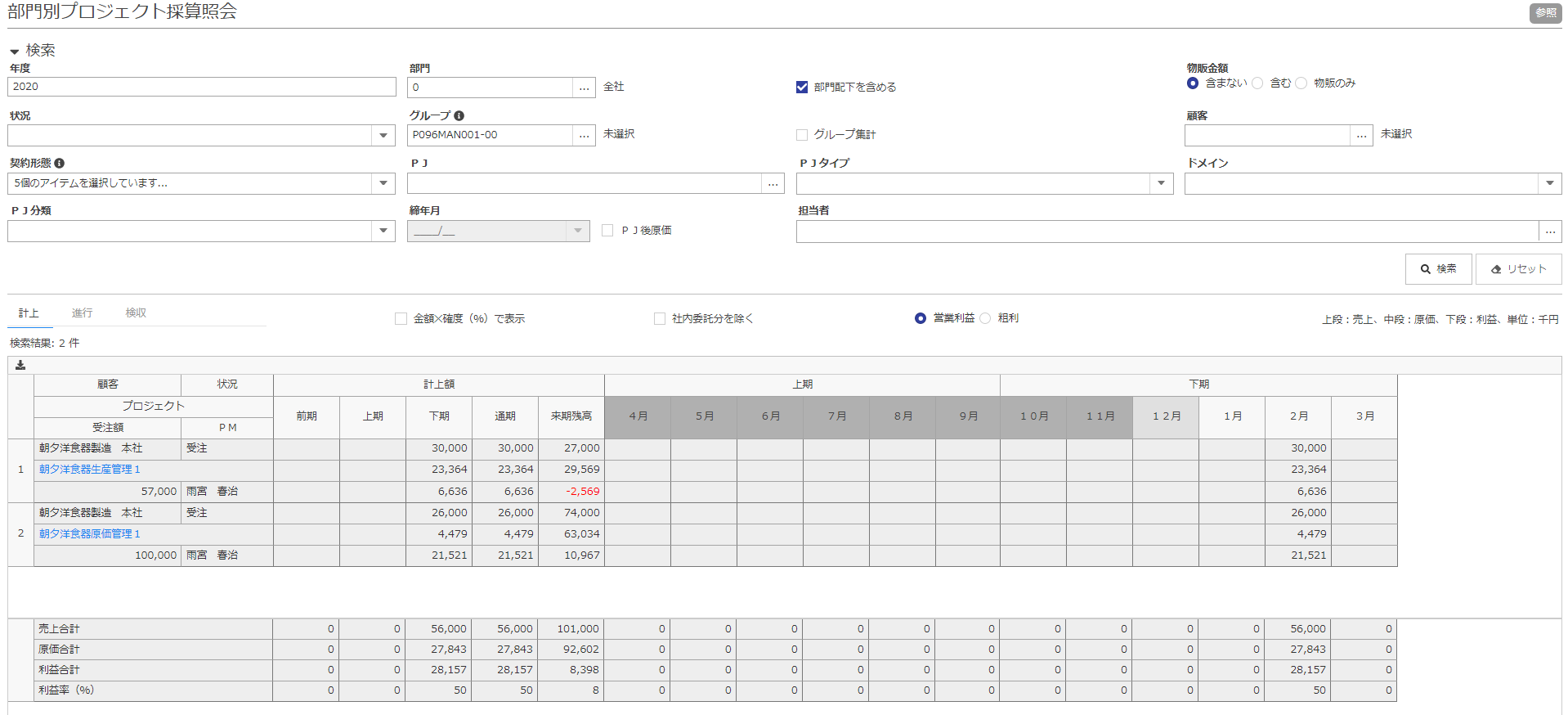 アカウントロールに対して機能制限（更新/参照/なし）を割当てる
プロジェクトロール
各プロジェクトにおけるメンバの役割に対して、ロールと言う機能群を割当て、機能制限をかける
プロジェクト情報（期間、契約、金額）
障害・課題・ＱＡ管理
スケジュール・進捗報告管理など
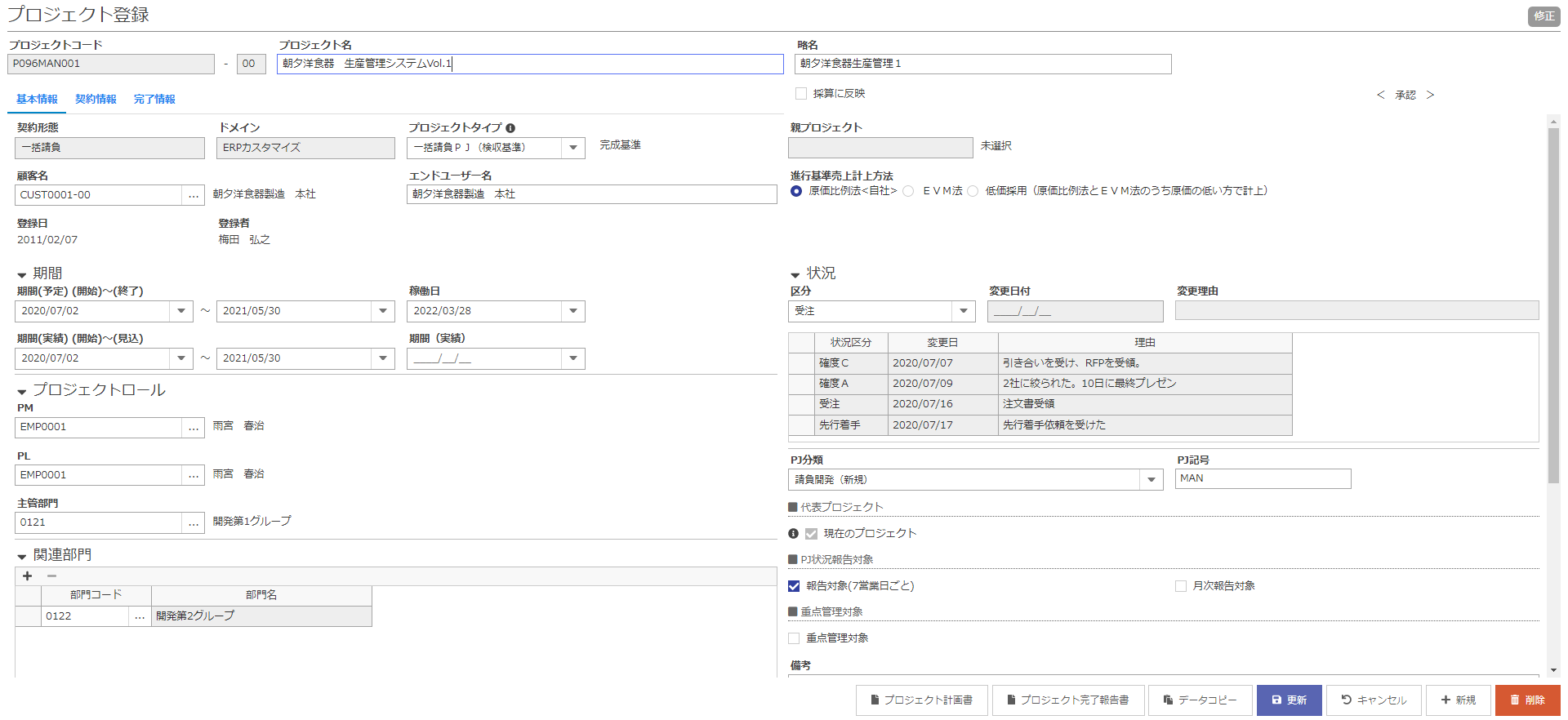 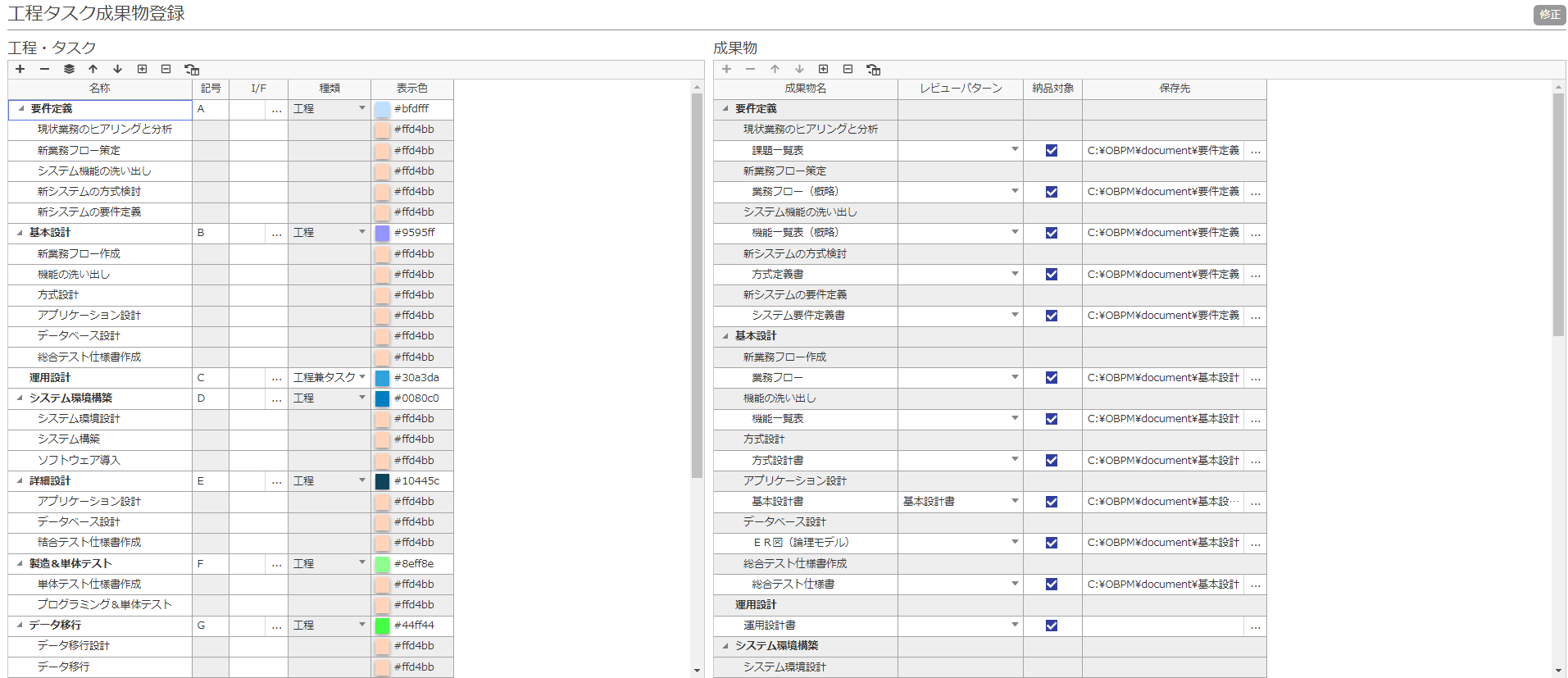 プロジェクトロールの種類
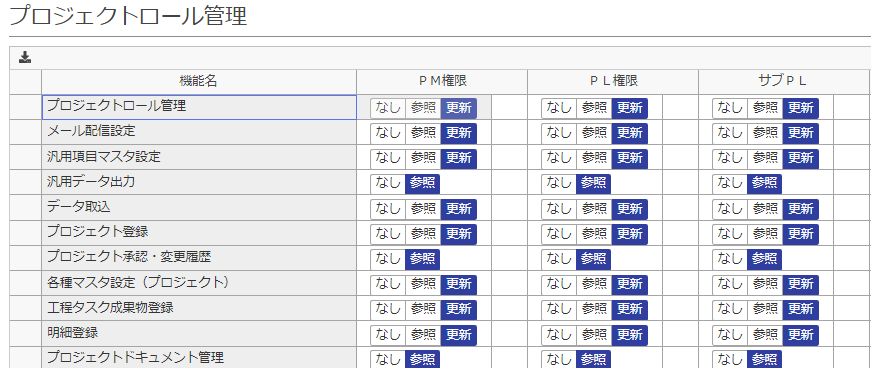 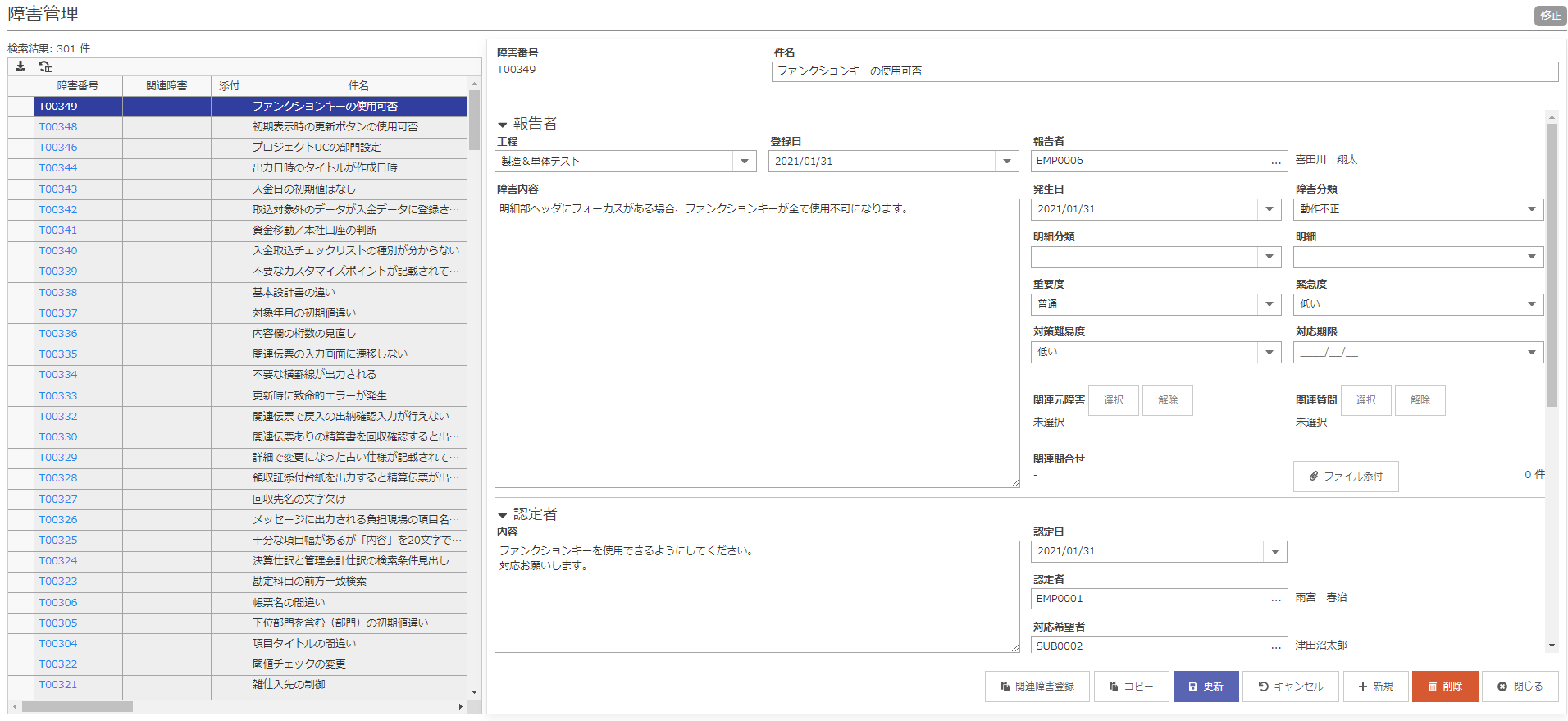 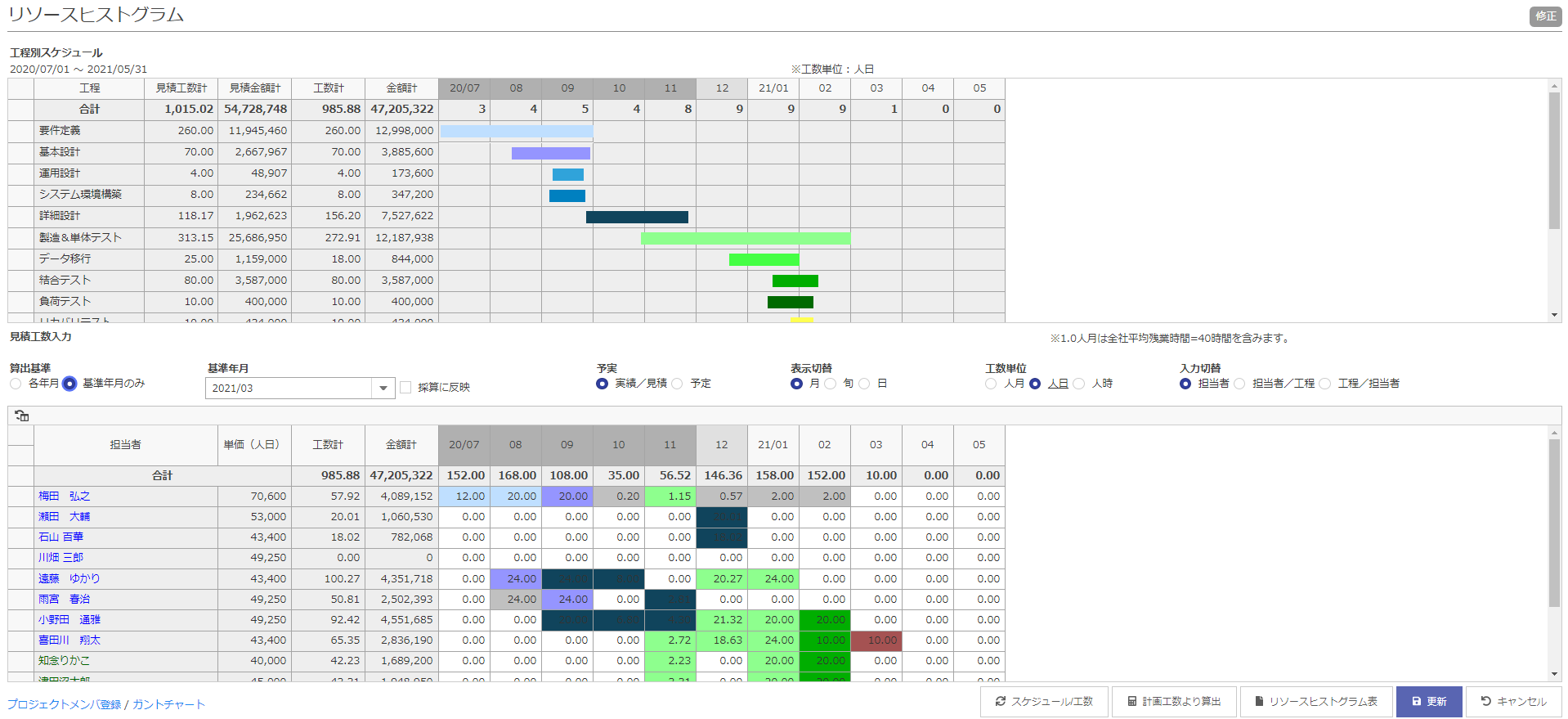 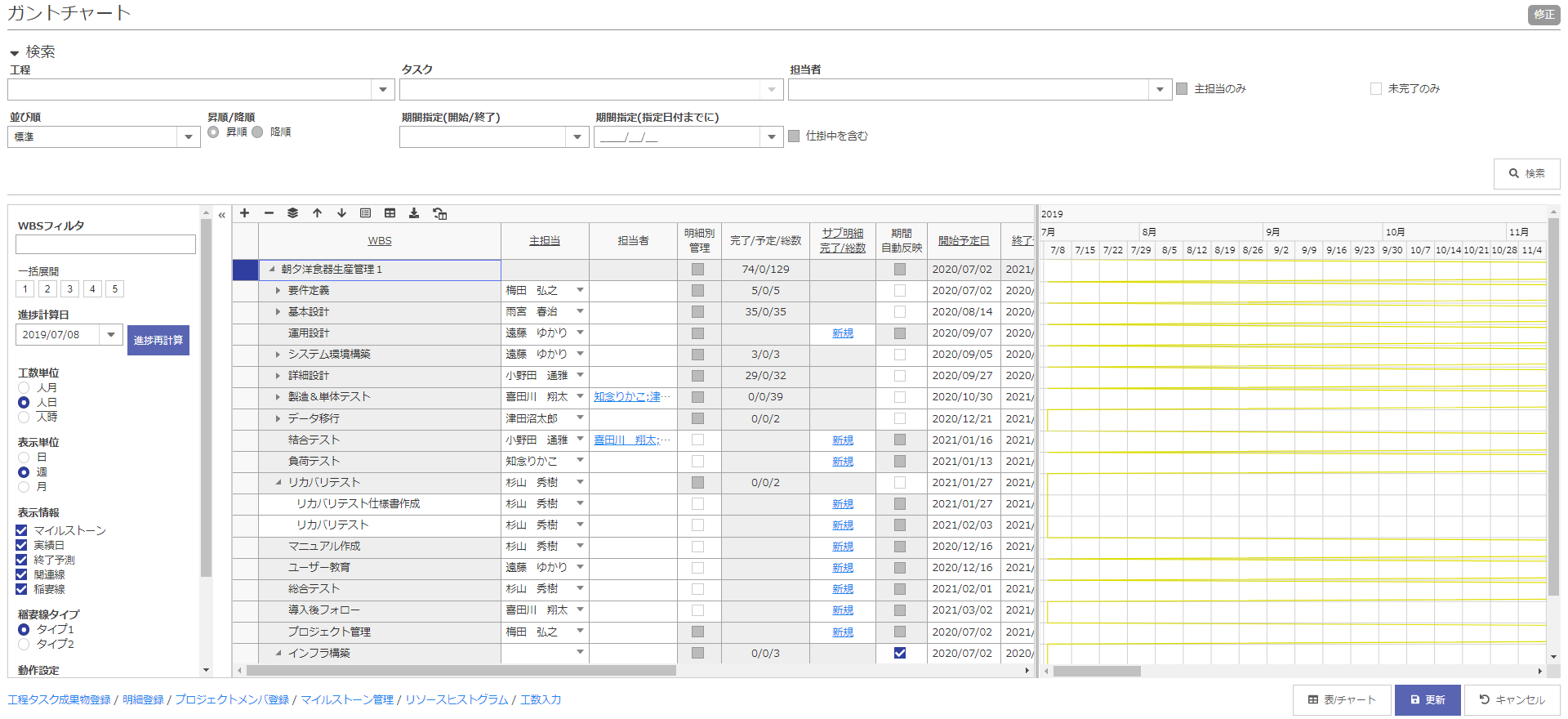 プロジェクトメンバに対して
機能制限（更新/参照/なし）を割当てる
コントロール部門
ＯＢＰＭログインユーザ（アカウント）に対して、データの参照範囲を割当てる。
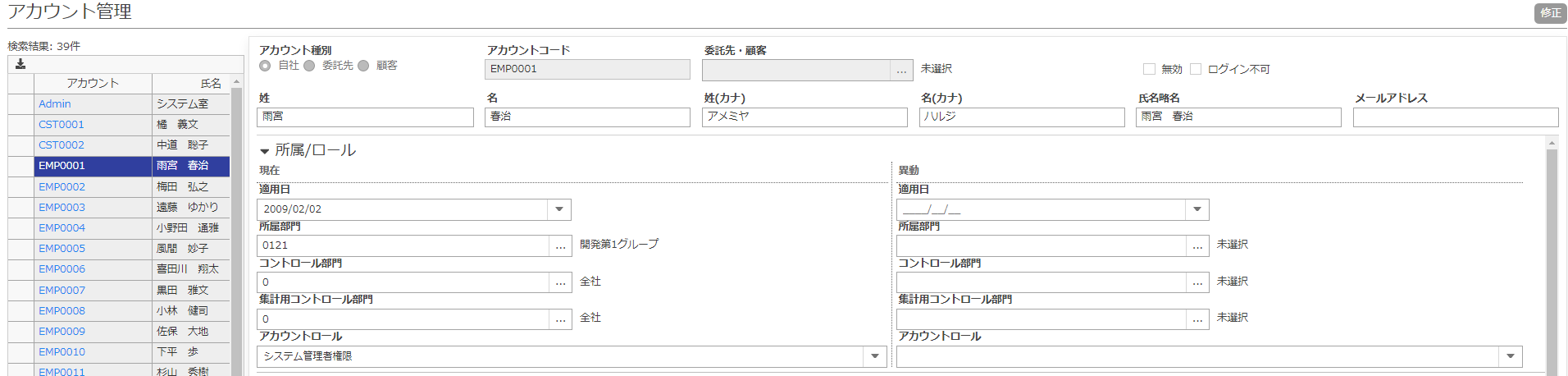 コントロール部門配下のデータが参照可能となる
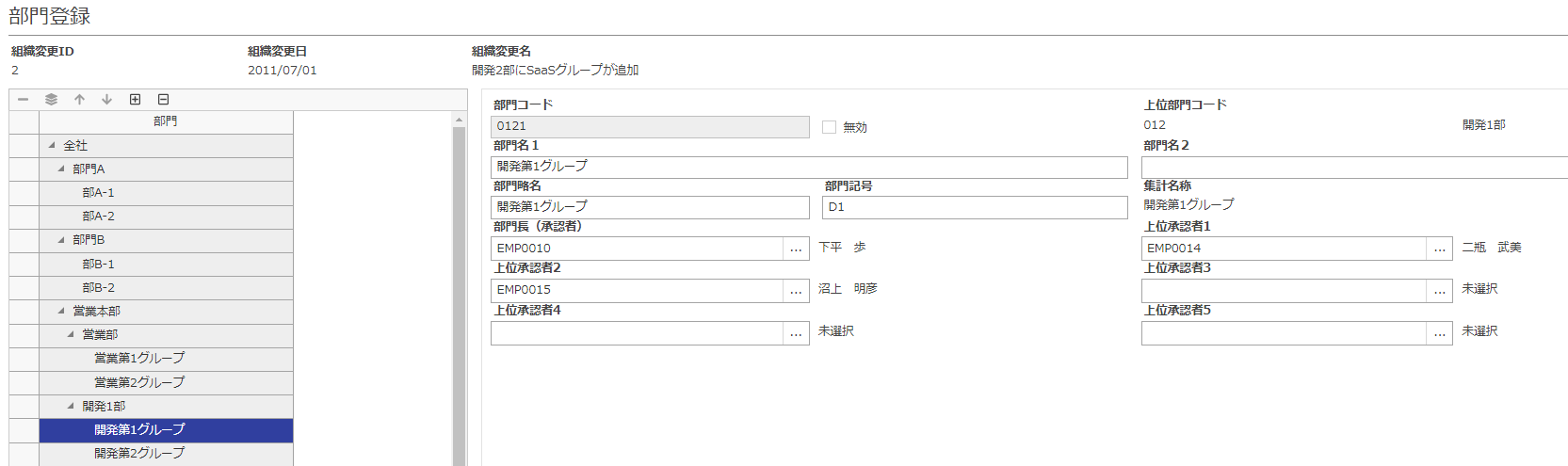 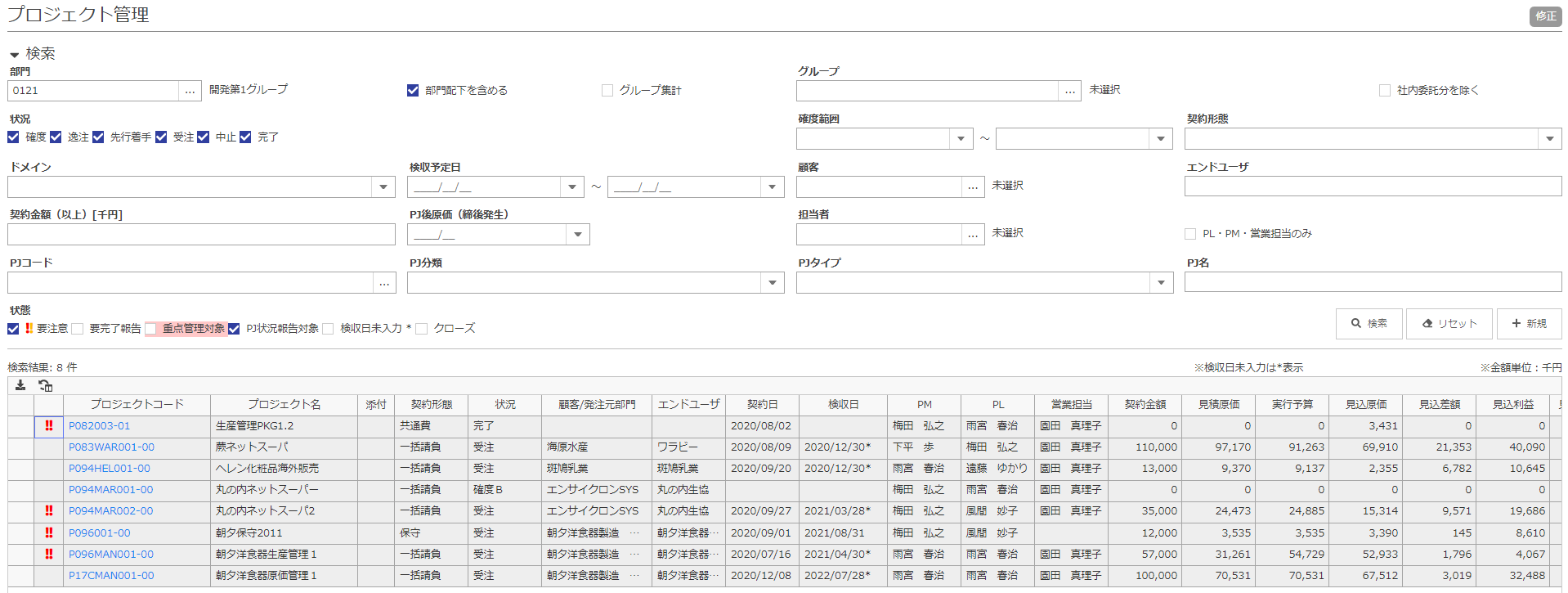